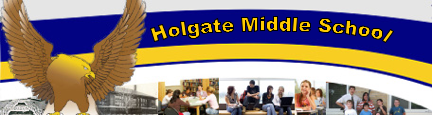 Classroom expectations
Ms. Bain
Holgate Middle School
8th Grade Language Arts
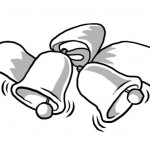 bellringers
There will be a bellringer (like what you did today) every day.
Bellringers will usually be posted on the SmartBoard.  If it’s not posted on the SmartBoard, check the white board.
As you enter the class, you will grab your binder, open to the bellringer section, and begin.  Please include the date above each entry, and put more than one on a page.  Use the back of the page as well to save paper.  These will be kept in your binder and counted as a grade under classwork.  
If you are absent, you are still required to complete the bellringer.  Simply writing “Absent” on the paper does not excuse you.  Each days bellringers will be posted on the class website.  If it was a handout in class, you will be able to get a copy from me before class begins or at the end of class.
Daily Agendas & homework
The daily agenda is written on the white board every day.  Please do not ask me what we are doing in class.
Homework, announcements, reminders, etc. will also be posted on the board.  I may not make an announcement in class, so get into the habit of checking the board as soon as you walk in each day.
I suggest writing due dates and important information in your planner as soon as you take your seat.
Homework is very rarely given.  If you don’t finish your classwork, it will become homework.  There are slips for missing work located at the inboxes.  Turn one into the inbox at the end of class if you do not finish your classwork and need to take it home to finish. 
 If you turn it in the next day at the beginning of class, you will receive full credit as long as you also filled out the missing work slip.  If you turn it in after the next day or without a missing work slip, you will loose 20%.
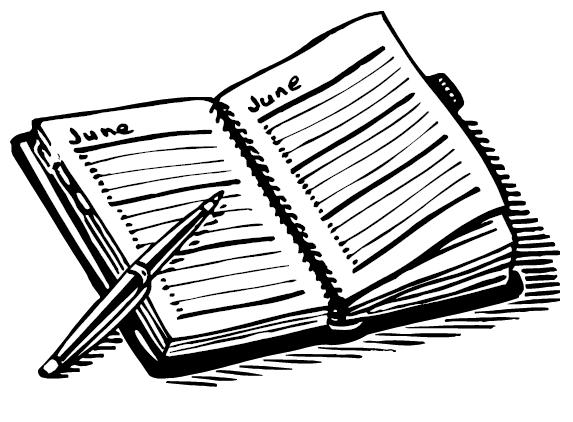 planners
Before the bell rings, write down important dates and other important information related to class I your planner.
It is your responsibility to know when assignments are due even if you are absent.  
If you are absent, you can find out important dates and due dates on the class website.
You are required to have your planner to use the restroom or to leave the classroom at any time.  No planner = no privileges
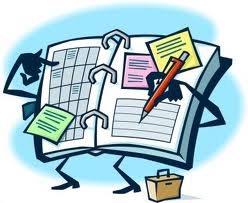 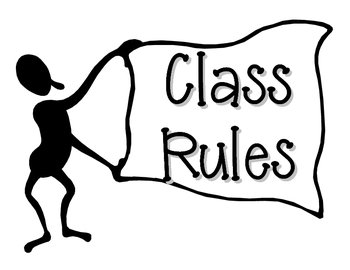 Class rules
Be on-time, on-task, and prepared to learn every day.
Respect the teacher, the classroom, and other students.
Be in your seat with your planner and binder, working on bell work when the bell rings.
No food or drinks in the classroom unless you have water in a clear container.
I follow all Holgate Middle School handbook rules in the classroom.
Cell phones are not allowed at school.  If you must have one, it will remain in your locker.  
Students who bring a cell phone to class will lose it.  They will be given to the office for a parent/guardian to pick up or held by the principal until the end of the school year.
Am I tardy?
A student is considered tardy if he or she is not in the classroom when the tardy bell rings.
Students should also be silent when entering the classroom to allow other students to work on their bellringer.
Tardy policy
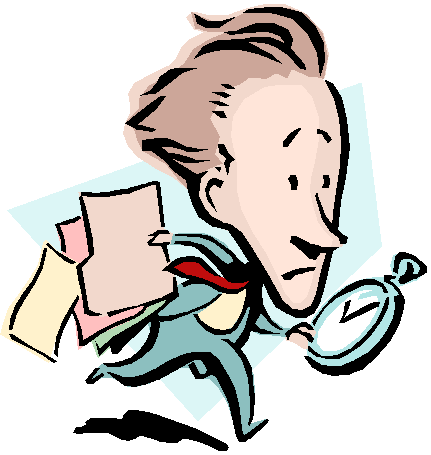 I follow the Holgate Middle School handbook tardy policy.  If you are not in the classroom when the bell rings, you will need to go to the office to get a late pass.  Please check the student handbook for the consequences of tardiness.
Group work & seating chart
Students are required to work with their peers in this class.
Group work is to be completed in a professional and courteous manner.  All members should be in charge of an equal amount of work.
Sit in assigned seat daily!
Seats may be changed periodically.
I do NOT want to hear complaints about where your assigned seat is.
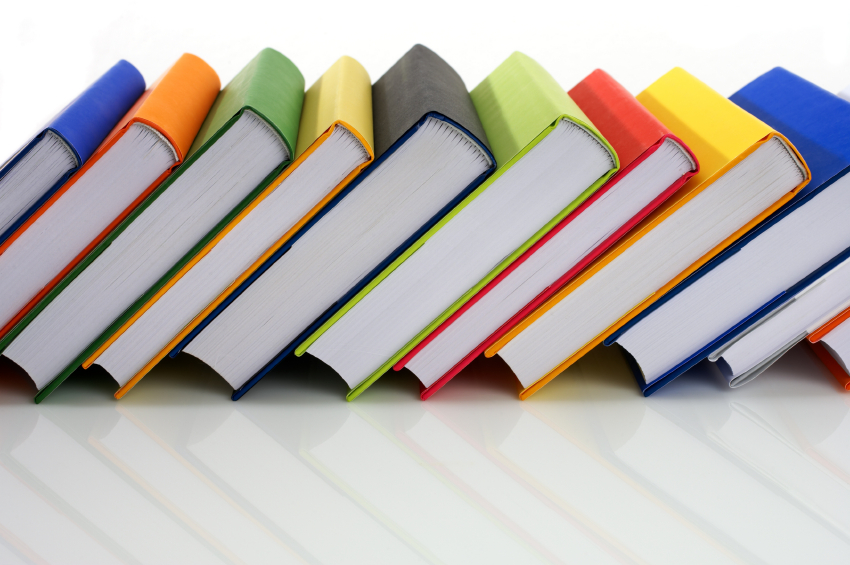 Classroom library
You are welcome to read a book from my classroom library during class if reading a book silently is an option after finishing your classwork.
If you decide you would like to check the book out, please let me know after class.  I will sign it out for you.
Please do not ask about a book in the classroom library during class.
NEVER take a book without my knowledge.  These books are from my personal collection.
Some books may deal with sensitive subjects that require parent permission before you check it out.  We will deal with if necessary.
Extra credit/Lost assignments
Extra credit may be offered for those who truly need it.
A student will need to request extra credit with a three paragraph essay describing why you need the extra credit as well as why you feel you deserve it.
Be sure the essay is written properly and to the best of your ability.
Be responsible.  If you lost your copy of the assignment given in class, you are still responsible to turn it in when it’s due.  Don’t ask for an extra copy.  Check the class website or the absent box.
You, and only you, are responsible for your work.  If you want to be treated like an adult in my class, you will need to act like an adult.
Text books
Literature and Elements of Language books are under your desk.
If you need to take one home, speak to me after class to have one checked out for you.  
I have separate books that can be checked out, so please do not grab a book from under your desk to check out.
NEVER leave the classroom with a book without checking it out.
Respect the text books.  They do not belong to you.  Treat these items, and all items in my classroom, as you would want me to treat your personal items.
grades
EVERY grade in this class is posted online.  Please don’t ask me what your grade is or how you’re doing in class.
See the syllabus for questions about assignments when you’re absent.
Any classwork not finished in class is homework and due at the beginning of class the next day.  If you don’t turn it in the next day, you will lose 20%.
Centers/finished early
Occasionally I plan lighter work days with the intention of students finishing early to work on centers.  Some parts of centers will be in groups or with partners, but most will be individual.
You will be given four weeks to complete each center.
If you finish your classwork early and have completed and turned in your center, there will be other assignments you can do in class.  For every three extra assignments you complete in class, you will earn 1 extra point on the following test or writing assignment.
Extra help
My email address is on the syllabus.  If you need any help or have questions, please email me.  DO NOT email me at 10PM and complain the next day that I did not answer your question.  There is no guarantee that I will see your email later on in the evening.  I will do my best to check as often as I can, but I have a family at home as well.
I am at school every day until at least 3:30PM.  Feel free to stop by the classroom if you have questions or need some help.  If more help is needed, please schedule it ahead of time to make sure I’m available.
I’m always willing to help students, so don’t hesitate to ask me a question before or after class.  Questions asked during class should pertain to the discussion or assignment at hand.